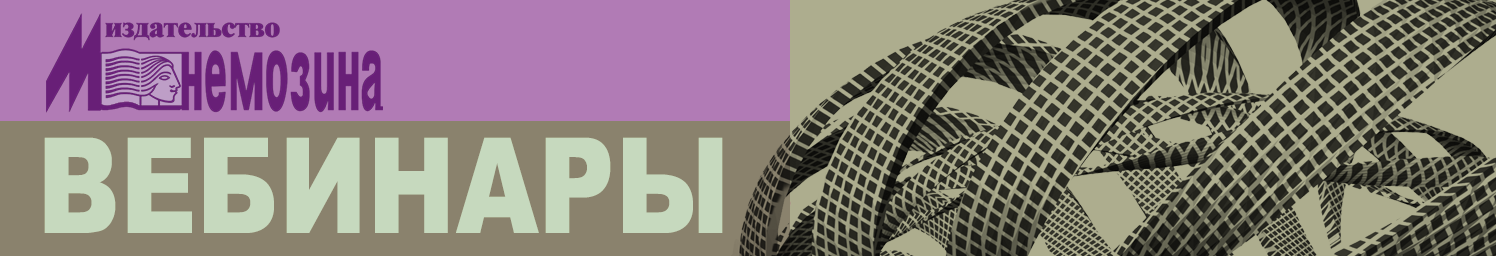 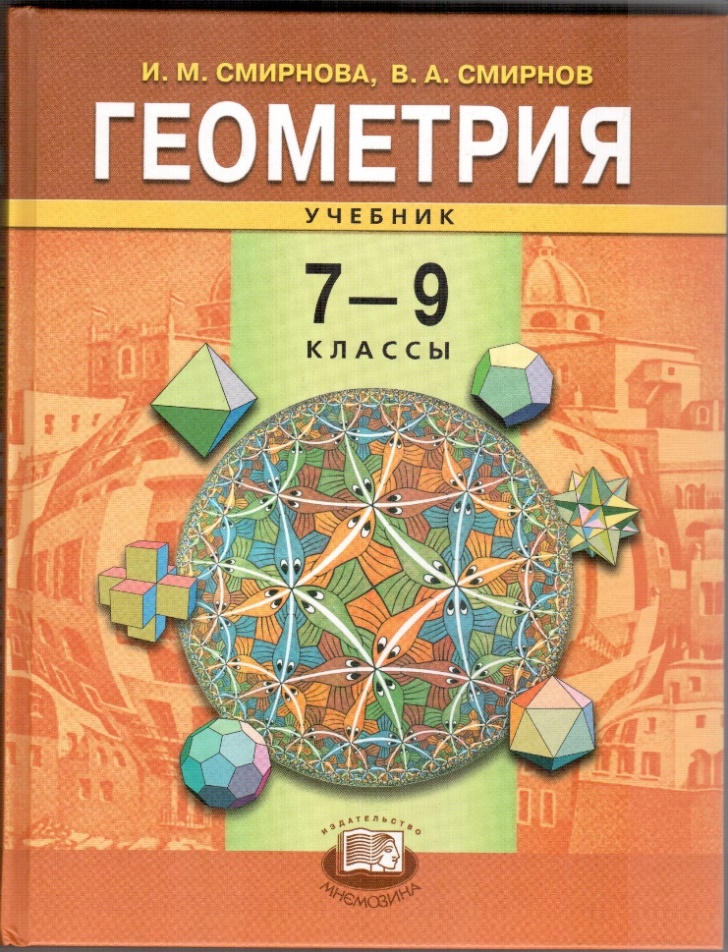 Подготовка к ЕГЭ.ОКРУЖНОСТьПрезентация к учебнику «Геометрия. 7-9 классы»И.М. Смирновой и В.А. Смирнова
ВЕДУЩИЙ: Смирнов Владимир Алексеевич, профессор, доктор физико-математических наук, заведующий кафедрой элементарной математики МПГУ, автор учебников по  геометрии для 5-6, 7-9 и 10-11 классов.
	E-mail: v-a-smirnov@mail.ru			Сайт: vasmirnov.ru
Авторский сайт: vasmirnov.ru
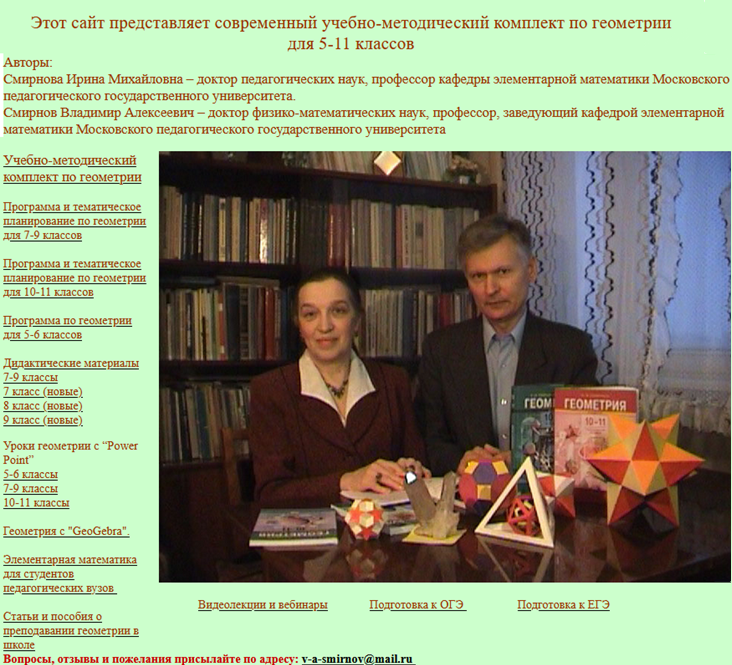 2
[Speaker Notes: В режиме слайдов ответы появляются после кликанья мышкой]
I. Окружность
Для изображения окружности в программе GeoGebra имеются инструменты: Окружность по центру и точке; Окружность по центру и радиусу; Окружность по трём точкам.
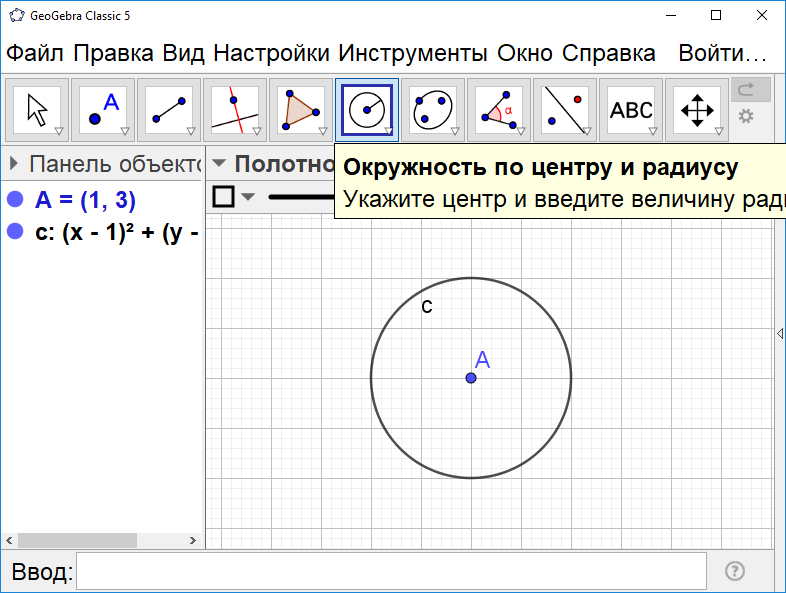 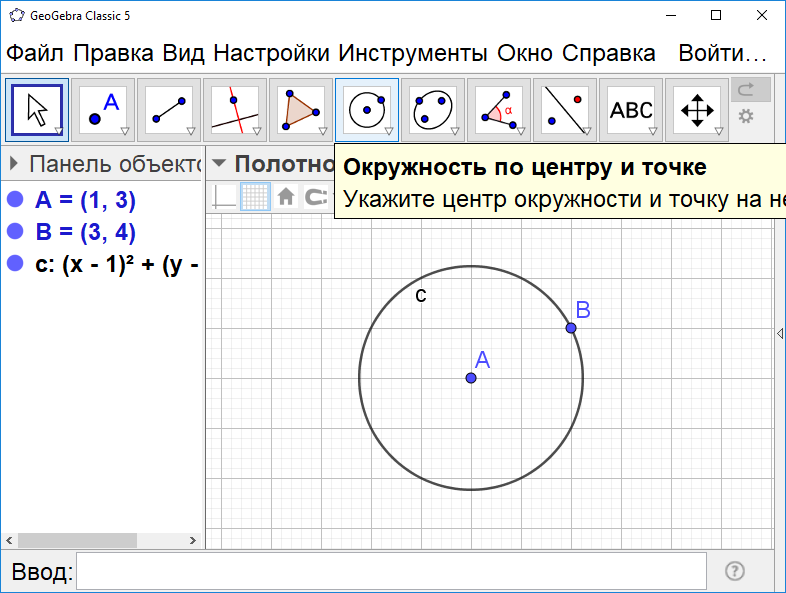 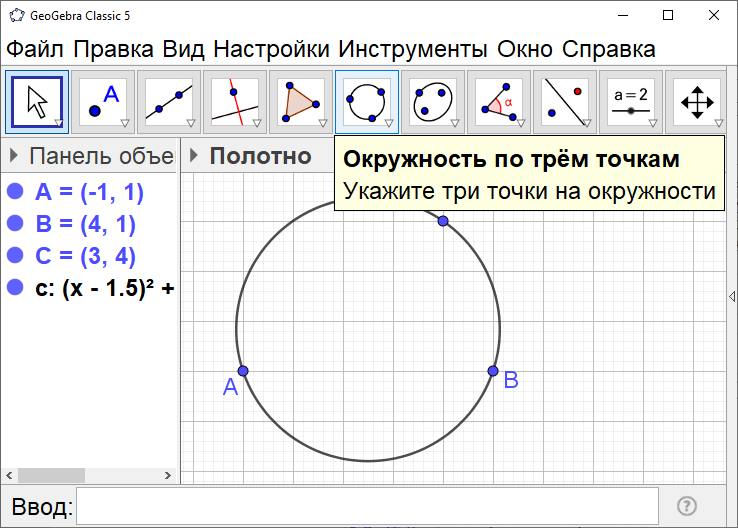 3
[Speaker Notes: В режиме слайдов ответы появляются после кликанья мышкой]
Упражнение 1
Расстояние между точками A и B равно 2 см. Найдите наименьший возможный радиус окружности, проходящей через эти точки.
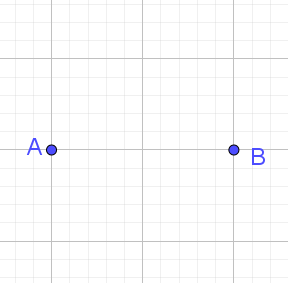 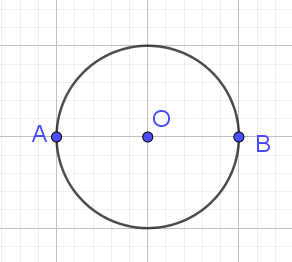 Ответ. 1 см.
4
[Speaker Notes: В режиме слайдов ответы появляются после кликанья мышкой]
Упражнение 2
Точка A расположена вне окружности радиуса R и удалена от центра O этой окружности на расстояние d. Чему равны наименьшее и наибольшее расстояния от точки A до точек данной окружности?
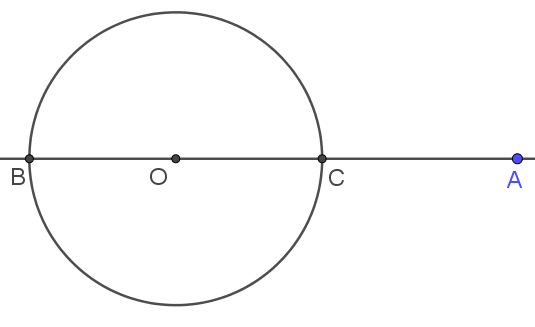 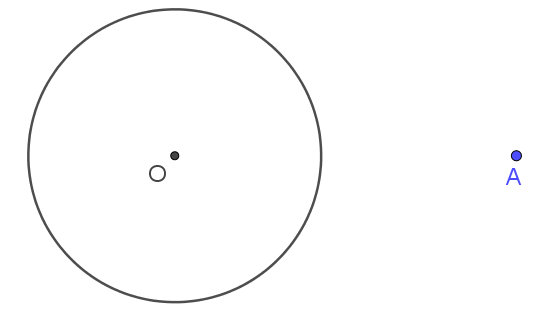 Ответ: d – R; R + d.
5
[Speaker Notes: В режиме слайдов ответы появляются после кликанья мышкой]
Упражнение 3
Наибольшее и наименьшее расстояния от данной точки A, расположенной вне окружности, до точек окружности равны соответственно 50 см и 20 см. Найдите радиус данной окружности.
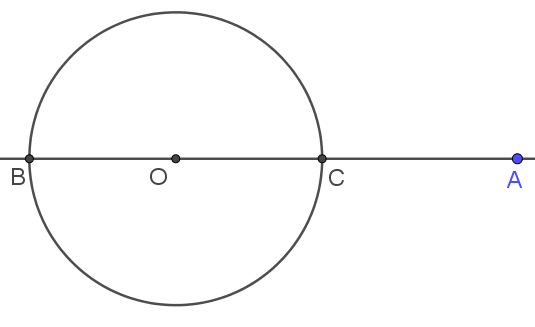 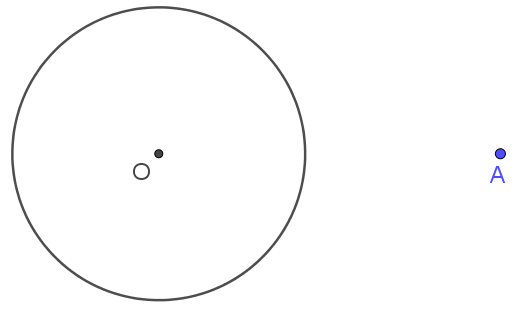 Ответ: 15 см.
6
[Speaker Notes: В режиме слайдов ответы появляются после кликанья мышкой]
Упражнение 4
Точка A расположена внутри окружности радиуса R и удалена от центра O этой окружности на расстояние d. Чему равны наименьшее и наибольшее расстояния от точки A до точек данной окружности?
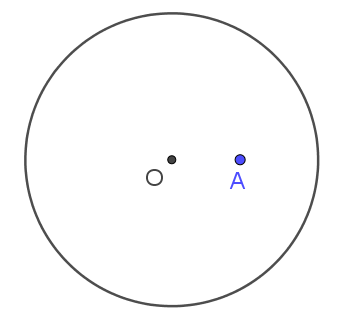 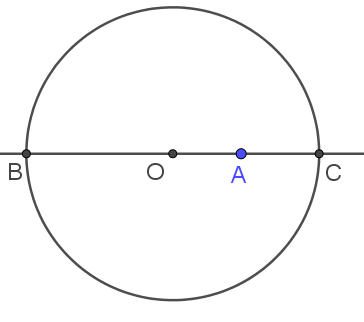 Ответ: R – d; R + d.
7
[Speaker Notes: В режиме слайдов ответы появляются после кликанья мышкой]
Упражнение 5
Наибольшее и наименьшее расстояния от данной точки, расположенной внутри окружности, до точек окружности равны соответственно 20 см и 4 см. Найдите радиус данной окружности.
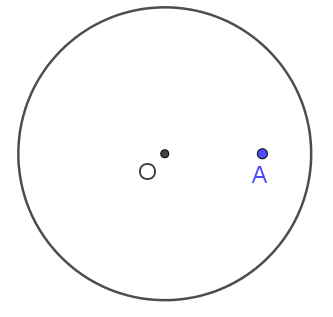 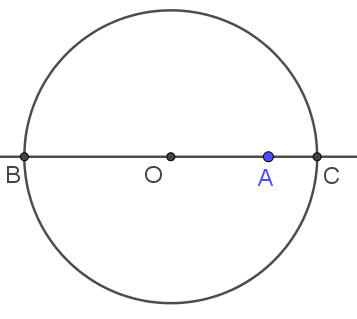 Ответ: 12 см.
8
[Speaker Notes: В режиме слайдов ответы появляются после кликанья мышкой]
Взаимное расположение прямой и окружности
Теорема 1. Если расстояние от центра окружности до прямой больше радиуса окружности, то эти прямая и окружность не имеют общих точек.
Доказательство. Рассмотрим прямую c и окружность с центром О и радиусом R. Из центра O опустим перпендикуляр OC на прямую c.
Длина этого перпендикуляра является расстоянием от точки O до прямой c. По условию, оно больше радиуса R окружности. Для любой другой точки B прямой c отрезок OB будет наклонной, которая больше перпендикуляра OC, значит, и подавно, больше R.
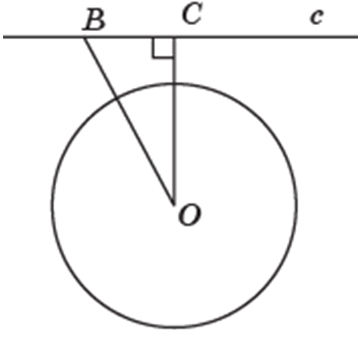 Мы получили, что расстояние от центра окружности до любой точки прямой c больше R. Следовательно, ни одна точка прямой c не принадлежит окружности, т.е. прямая и окружность не имеют общих точек.
9
[Speaker Notes: В режиме слайдов ответы появляются после кликанья мышкой]
Теорема 2. Если расстояние от центра окружности до прямой равно радиусу окружности, то эта прямая является касательной к окружности.
Доказательство. Рассмотрим прямую c и окружность с центром О и радиусом R. Из центра O опустим перпендикуляр OC на прямую c.
Так как длина этого перпендикуляра равна радиусу R окружности, то точка C принадлежит данной окружности. Для любой другой точки B прямой c отрезок OB будет наклонной, которая больше перпендикуляра OC, значит, больше R.
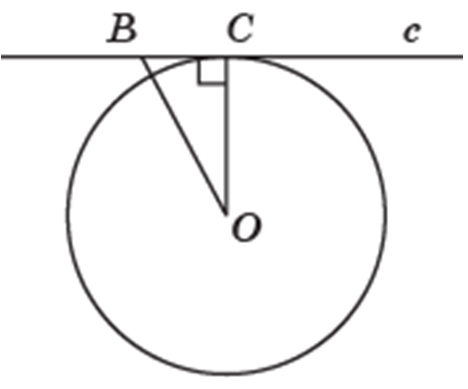 Следовательно, никакая другая точка B прямой c не принадлежит данной окружности. Таким образом, точка C является единственной общей точкой прямой c и окружности. Значит, прямая c касается окружности
10
[Speaker Notes: В режиме слайдов ответы появляются после кликанья мышкой]
Теорема 3. Если расстояние от центра окружности до прямой меньше радиуса окружности, то эта прямая и окружность имеют две общие точки (пересекаются).
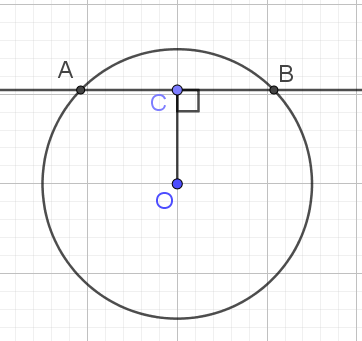 11
[Speaker Notes: В режиме слайдов ответы появляются после кликанья мышкой]
Теорема 4. Отрезки касательных,  проведённых к окружности из одной точки, расположенной вне этой окружности, заключённые между этой точкой и точками касания, равны.
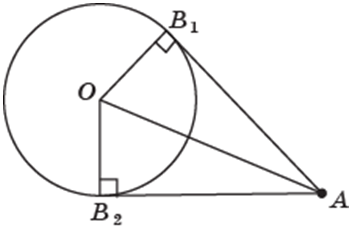 12
[Speaker Notes: В режиме слайдов ответы появляются после кликанья мышкой]
Иллюстрация в программе GeoGebra
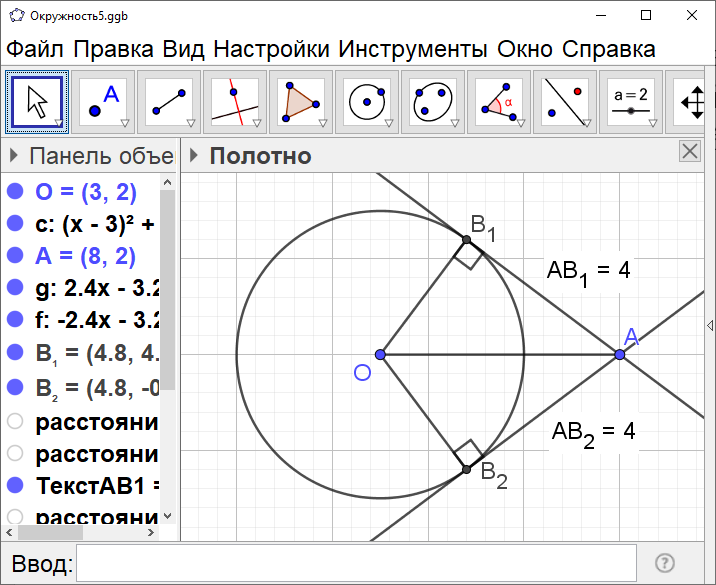 13
[Speaker Notes: В режиме слайдов ответы появляются после кликанья мышкой]
Упражнение 1
На клетчатой бумаге через точку A проведите касательную к данной окружности.
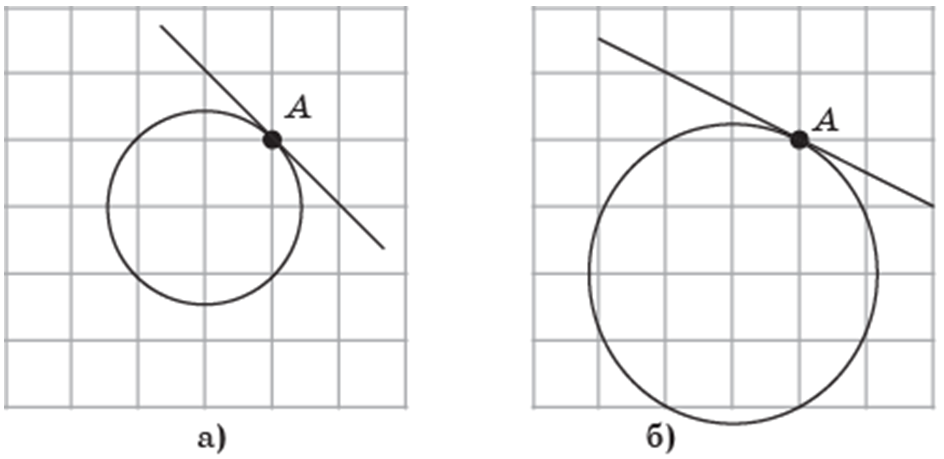 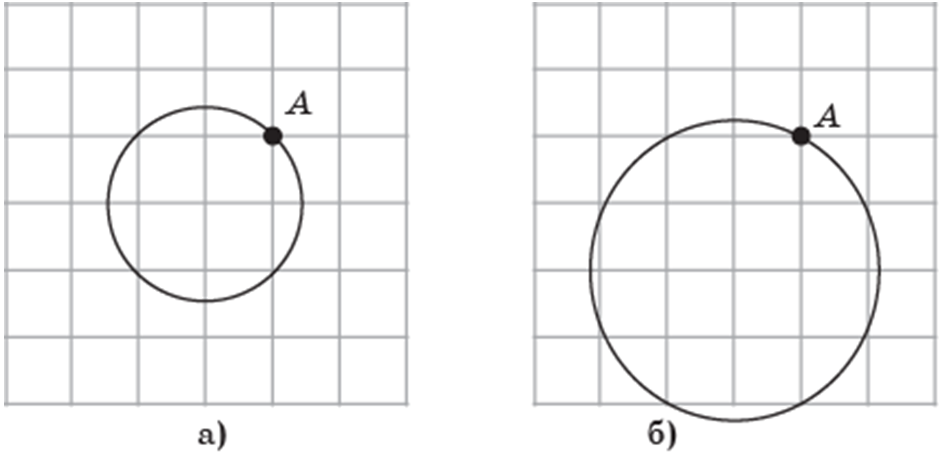 Ответ:
14
[Speaker Notes: В режиме слайдов ответы появляются после кликанья мышкой]
Упражнение 2
На клетчатой бумаге через точку A проведите касательную к данной окружности.
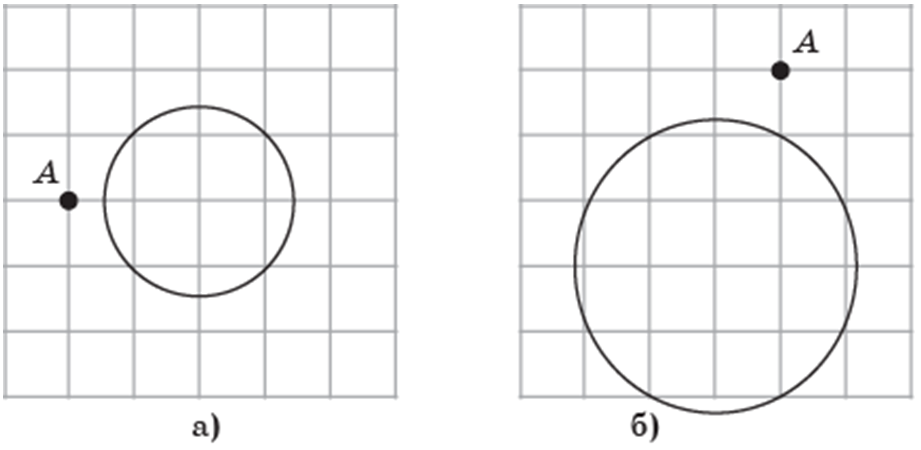 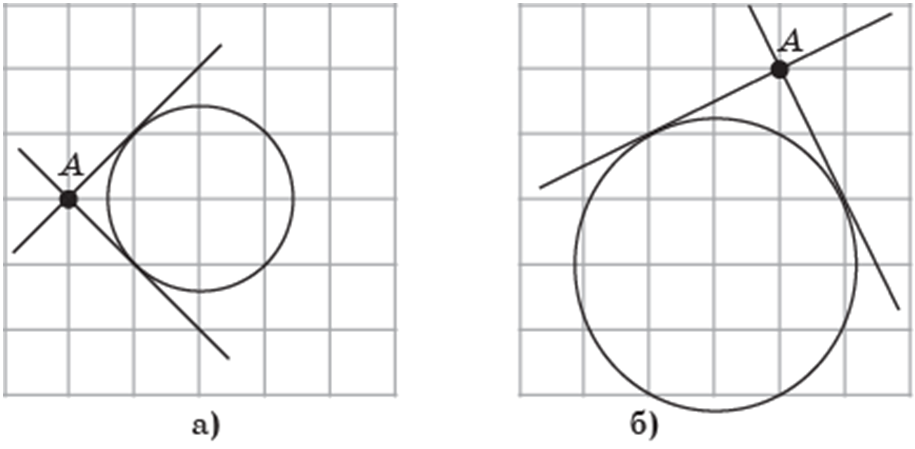 Ответ:
15
[Speaker Notes: В режиме слайдов ответы появляются после кликанья мышкой]
Упражнение 3
Найдите длину отрезка AB касательной. Стороны клеток равны 1.
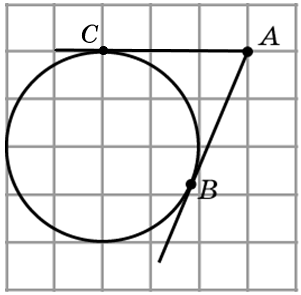 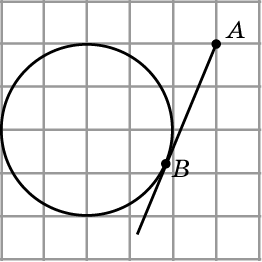 Ответ: 3.
16
[Speaker Notes: В режиме слайдов ответы появляются после кликанья мышкой]
Упражнение 4
Найдите длину отрезка AB касательной. Стороны клеток равны 1.
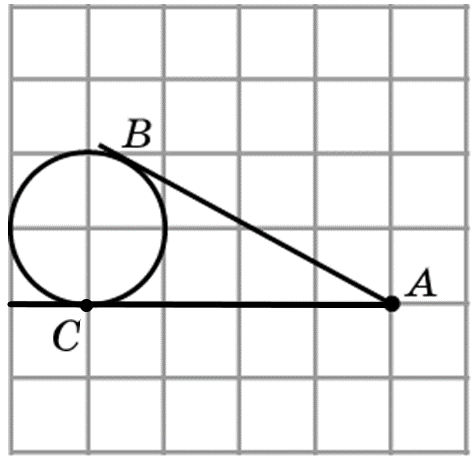 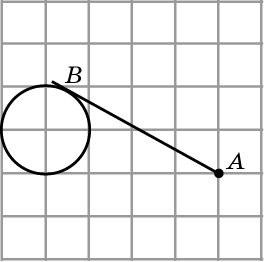 Ответ: 4.
17
[Speaker Notes: В режиме слайдов ответы появляются после кликанья мышкой]
Упражнение 5
На рисунке MA, MB, MC - касательные. Верно ли, что MA = MB?
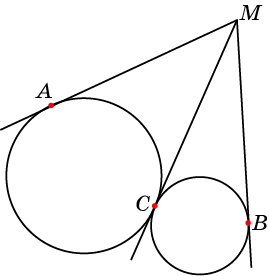 Ответ: Да.
18
[Speaker Notes: В режиме слайдов ответы появляются после кликанья мышкой]
Упражнение 6
На рисунке MA, MB, MC - касательные. В каком отношении делит точка M отрезок AB?
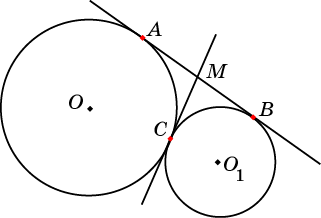 Ответ: 1:1.
19
[Speaker Notes: В режиме слайдов ответы появляются после кликанья мышкой]
Упражнение 7
На рисунке SH и SQ - отрезки касательных, равные 18 см. Найдите периметр треугольника STU, где TU – касательная к данной окружности.
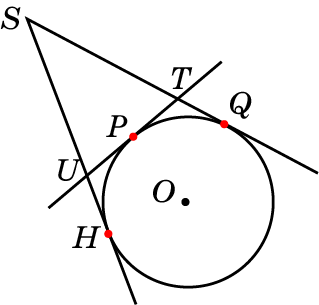 Ответ: 36 см.
20
[Speaker Notes: В режиме слайдов ответы появляются после кликанья мышкой]
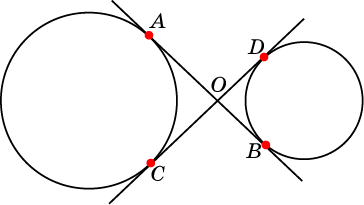 Решение: OA = OC, OB = OD, как отрезки касательных, проведенных к окружности из одной точки. Следовательно, AB = CD.
Упражнение 8
Докажите, что отрезки АВ и CD общих внутренних касательных к двум окружностям, равны.
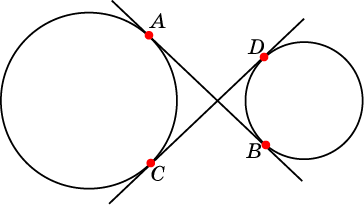 21
[Speaker Notes: В режиме слайдов ответы появляются после кликанья мышкой]
Упражнение 9
Докажите, что отрезки АВ и CD общих пересекающихся внешних касательных к двум окружностям, равны.
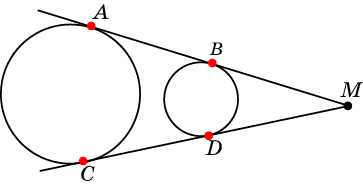 Решение: MA = MC, MB = MD, как отрезки касательных, проведенных к окружности из одной точки. Следовательно, AB = CD.
22
[Speaker Notes: В режиме слайдов ответы появляются после кликанья мышкой]
Взаимное расположение двух окружностей
Теорема 1. Если расстояние между центрами двух окружностей больше суммы их радиусов или меньше их разности, то эти окружности не имеют общих точек.
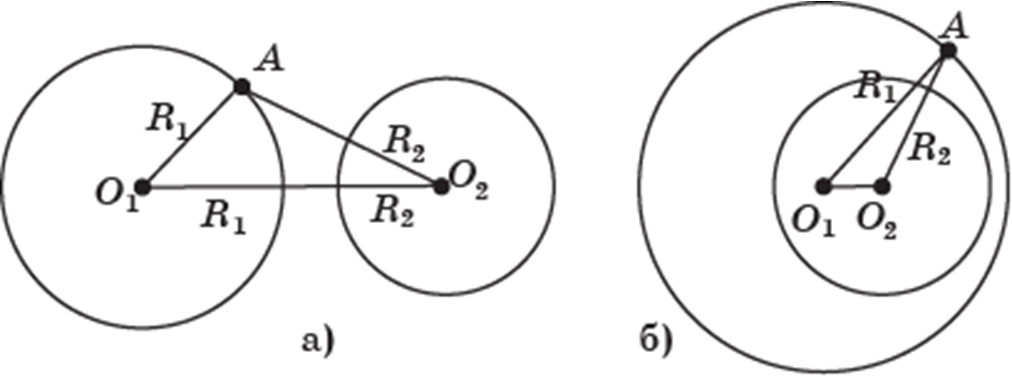 23
[Speaker Notes: В режиме слайдов ответы появляются после кликанья мышкой]
Теорема 2. Если расстояние между центрами двух окружностей равно сумме или разности их радиусов, то эти окружности касаются.
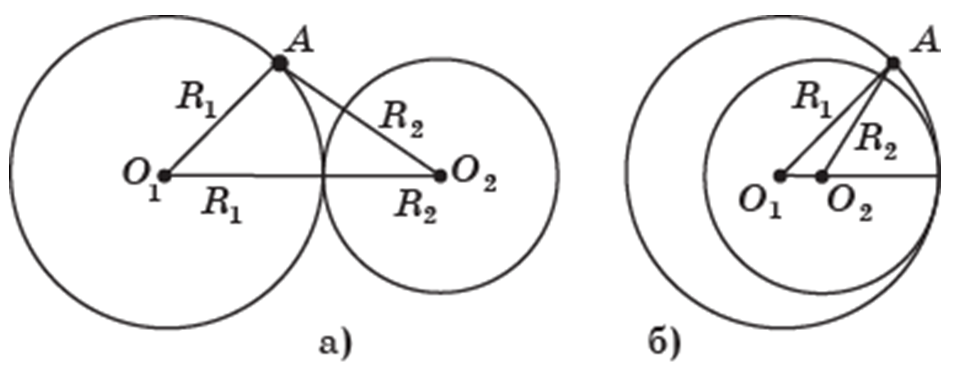 24
[Speaker Notes: В режиме слайдов ответы появляются после кликанья мышкой]
Теорема 3. Если расстояние между центрами двух окружностей меньше суммы ра­диусов и больше их разностей, то эти окружности имеют две общие точки (пересекаются).
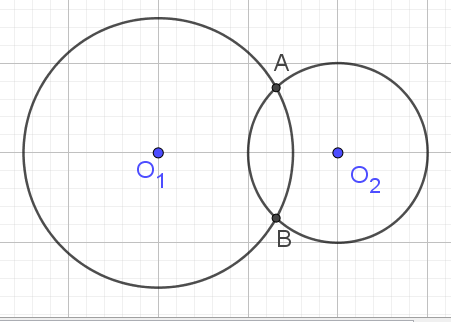 25
[Speaker Notes: В режиме слайдов ответы появляются после кликанья мышкой]
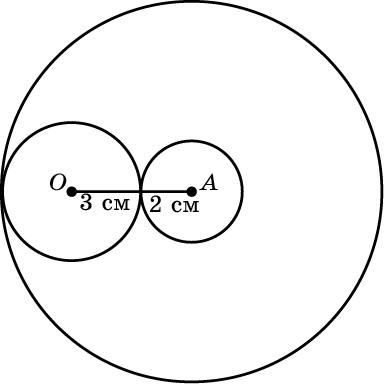 Ответ: 2 см или 8 см.
Упражнение 1
Дана окружность радиуса 3 см и точка А на расстоянии, равном 5 см, от центра окружности. Найдите радиус окружности, касающейся данной и имеющей центр в точке А.
26
[Speaker Notes: В режиме слайдов ответы появляются после кликанья мышкой]
Упражнение 2
Расстояние между центрами двух окружностей равно 5 см. Как расположены эти окружности по отношению друг к другу, если их радиусы равны: а) 2 см и 3 см; б) 2 см и 2 см; в) 3 см и 3 см?
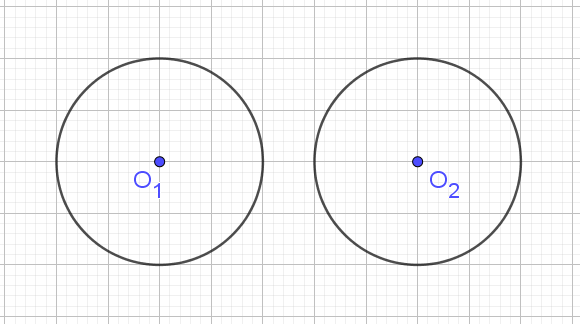 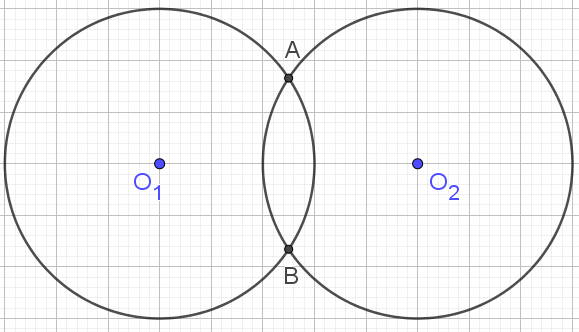 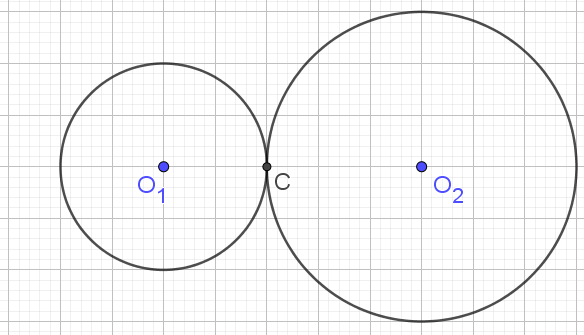 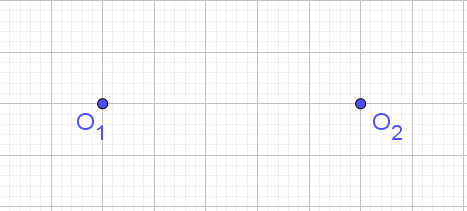 Ответ: а) касаются;
б) не имеют общих точек;
в) пересекаются.
27
[Speaker Notes: В режиме слайдов ответы появляются после кликанья мышкой]
Упражнение 4
Чему равно расстояние между центрами двух окружностей, радиусы которых равны 2 см и 3 см, если окружности: а) касаются внешне; б) касаются внутренне?
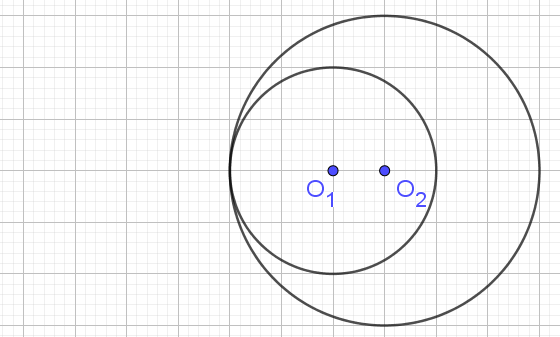 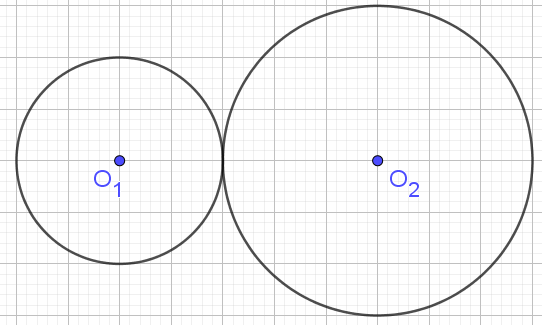 Ответ: а) 5 см;
б) 1 см.
28
[Speaker Notes: В режиме слайдов ответы появляются после кликанья мышкой]
Упражнение 5
Радиусы двух окружностей равны 4 и 3. Расстояние между их центрами равно 5. Найдите длину общей хорды этих окружностей.
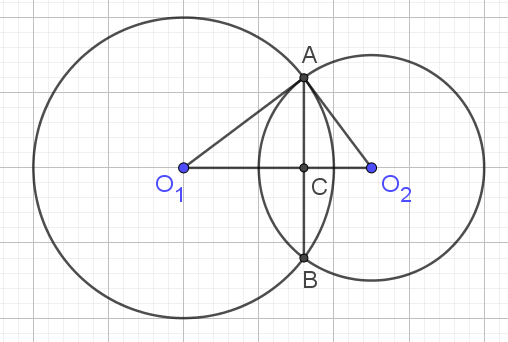 Ответ: AB = 4,8.
29
[Speaker Notes: В режиме слайдов ответы появляются после кликанья мышкой]
Приведём пример задачи демоверсии ЕГЭ 2022
Решение можно проиллюстрировать в программе GeoGebra. 	Для этого нужно:
	1. В строке «Ввод» набрать (|x|-5)^2+(y-4)^2=9 и нажать “Enter”.
	2. Создать ползунок a.
	3. В строке «Ввод» набрать (x+2)^2+y^2=a^2 и нажать “Enter”.
	Перемещая ползунок, можно увидеть, при каких a данная система уравнений имеет единственное решение.
30
[Speaker Notes: В режиме слайдов ответы появляются после кликанья мышкой]
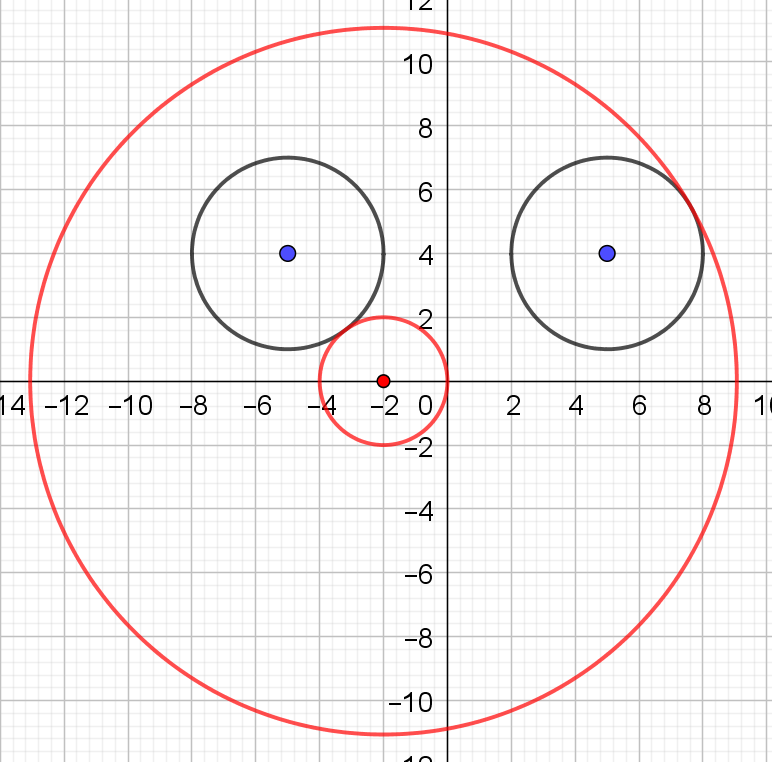 31
[Speaker Notes: В режиме слайдов ответы появляются после кликанья мышкой]
II. УГЛЫ, СВЯЗАННЫЕ С ОКРУЖНОСТЬЮ
Доказательство. Пусть угол АВС вписан в окружность с центром в точке О. Рассмотрим случай, когда одна из сторон угла, например АВ, проходит через центр О окружности. Треугольник ВОС - равнобедренный, следовательно, углы B и C равны. Угол АОС – внешний угол треугольника ВОС, следовательно, он равен сумме углов В и С. Поэтому угол ABC равен половине угла AOC.
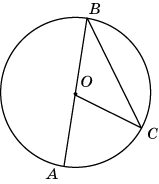 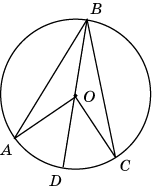 В случае,  если  центр  О окружности лежит внутри угла АВС, проведем диаметр ВD и рассмотрим углы АВD и DBC. По доказанному 
                             Следовательно, 
	Самостоятельно рассмотрите случай, когда центр О лежит вне угла АВС.
Теорема 1. Вписанный угол равен половине центрального угла, опирающегося на ту же дугу окружности.
32
[Speaker Notes: В режиме слайдов ответы появляются после кликанья мышкой]
Доказательство. Пусть угол ACB образован касательной AC и хордой BC окружности. Если этот угол – прямой, то BC – диаметр окружности и, следовательно, угол ACB измеряется половиной дуги полуокружности, заключенной внутри этого угла. Если угол ACB – острый, то проведем диаметр CD. Имеем  ACB =  ACD –  BCD. Угол ACD измеряется половиной дуги CBD окружности. Угол BCD измеряется половиной дуги BD окружности. Следовательно, их разность (угол ACB) измеряется половиной дуги CB окружности, заключенной внутри этого угла.
Самостоятельно рассмотрите случай тупого угла.
Теорема 2. Угол между касательной к окружности и хордой, проведенной через точку касания, измеряется половиной дуги окружности, заключенной внутри этого угла.
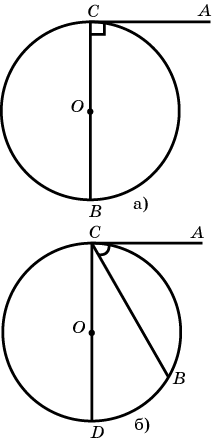 33
[Speaker Notes: В режиме слайдов ответы появляются после кликанья мышкой]
Иллюстрация в программе GeoGebra
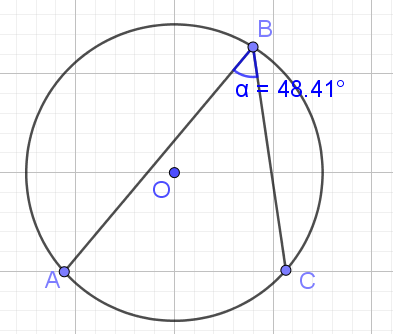 34
[Speaker Notes: В режиме слайдов ответы появляются после кликанья мышкой]
Упражнения
1. Чему равен вписанный угол, опирающийся на диаметр окружности?
Ответ: 90о.
2. Чему равен острый вписанный угол, опирающийся на хорду, равную радиусу окружности?
Ответ: 30о.
3. Чему равен тупой вписанный угол, опирающийся на хорду, равную радиусу окружности?
Ответ: 150о.
4. Найдите вписанный угол, опирающийся на дугу, которая составляет 20% окружности.
Ответ: 36о.
35
[Speaker Notes: В режиме слайдов ответы появляются после кликанья мышкой]
5. Найдите величину угла ABC.
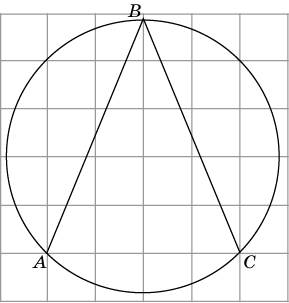 Ответ. 45о.
36
[Speaker Notes: В режиме слайдов ответы появляются после кликанья мышкой]
6. Найдите величину угла ABC.
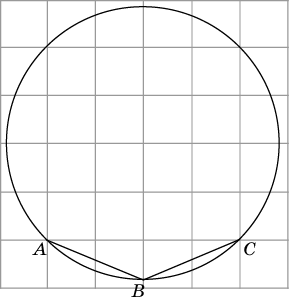 Ответ. 135о.
37
[Speaker Notes: В режиме слайдов ответы появляются после кликанья мышкой]
7. Найдите величину угла ABC.
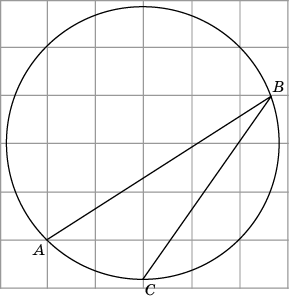 Ответ. 22,5о.
38
[Speaker Notes: В режиме слайдов ответы появляются после кликанья мышкой]
8. Найдите величину угла BAC.
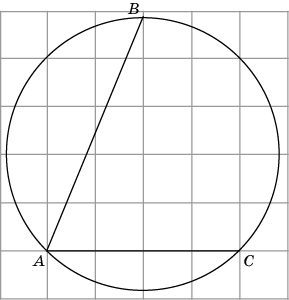 Ответ. 67,5о.
39
[Speaker Notes: В режиме слайдов ответы появляются после кликанья мышкой]
9. Хорда AB делит окружность на две части, градусные величины которых относятся как 5 : 7. Под какими углами видна эта хорда из точек C меньшей дуги окружности?
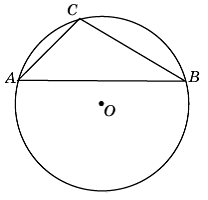 Ответ. 105о.
40
[Speaker Notes: В режиме слайдов ответы появляются после кликанья мышкой]
10. Докажите, что если хорды AB и CD окружности параллельны, то дуги AC и BD, заключенные между этими хордами, равны.
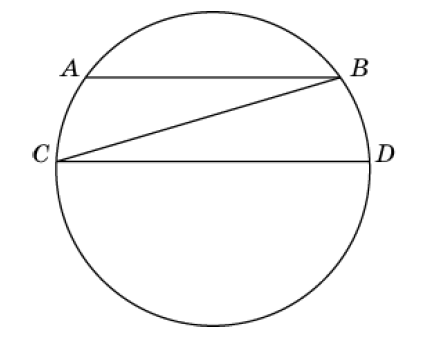 Решение. Проведем хорду BC. Углы ABC и DCB равны, как накрест лежащие углы при параллельных прямых. Они опираются на дуги AC и BD. Так как вписанный угол измеряется половиной, на которую он опирается, то и дуги AC и BD равны.
41
[Speaker Notes: В режиме слайдов ответы появляются после кликанья мышкой]
11. Хорда AB стягивает дугу окружности в 92о. Найдите угол ABC между этой хордой и касательной к окружности, проведенной через точку B.
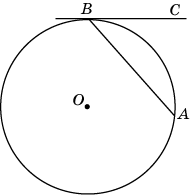 Ответ. 46о.
42
[Speaker Notes: В режиме слайдов ответы появляются после кликанья мышкой]
12. Угол между хордой AB и касательной BC к окружности равен 32о. Найдите градусную величину меньше дуги, стягиваемую хордой AB.
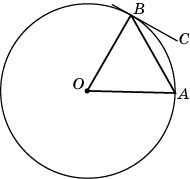 Ответ. 64о.
43
[Speaker Notes: В режиме слайдов ответы появляются после кликанья мышкой]
13. Через концы A, B дуги окружности в 62о проведены касательные AC и BC. Найдите угол ACB.
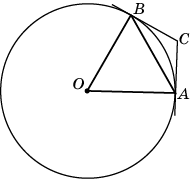 Ответ. 118о.
44
[Speaker Notes: В режиме слайдов ответы появляются после кликанья мышкой]
14. Касательные CA и CB к окружности образуют угол ACB, равный 122о. Найдите градусную величину дуги AB, стягиваемую точками касания.
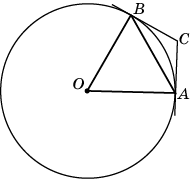 Ответ. 58о.
45
[Speaker Notes: В режиме слайдов ответы появляются после кликанья мышкой]
15. Через вершину C треугольника ABC проведена касательная к описанной окружности. Она пересекает прямую AB в точке E. CD – биссектриса. Докажите, что EC = ED.
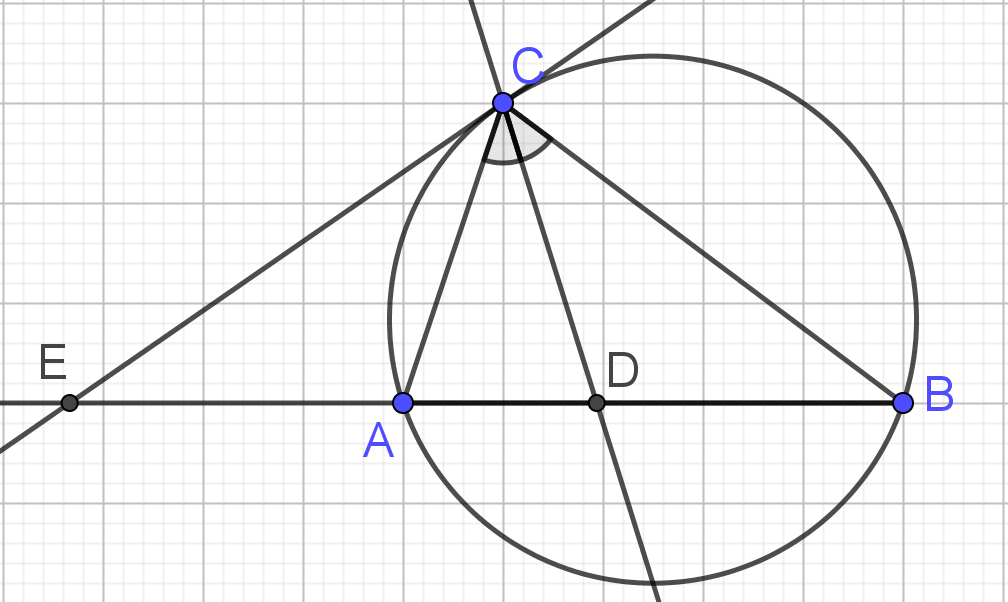 46
[Speaker Notes: В режиме слайдов ответы появляются после кликанья мышкой]
16. В треугольнике ABC проведены высоты AA1 и BB1. Докажите, что углы AA1B1 и ABB1 равны.
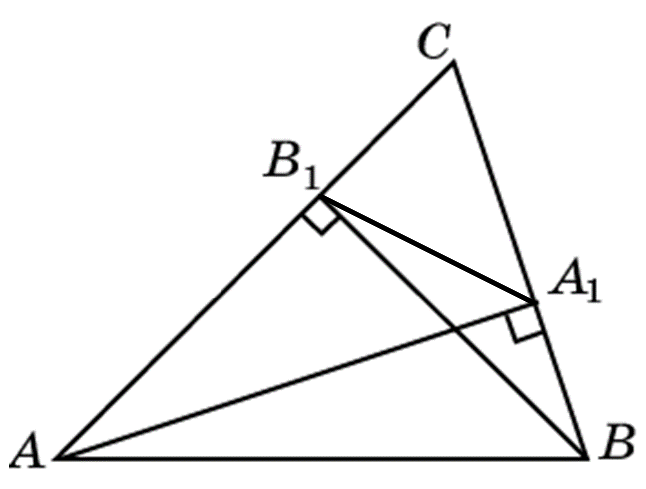 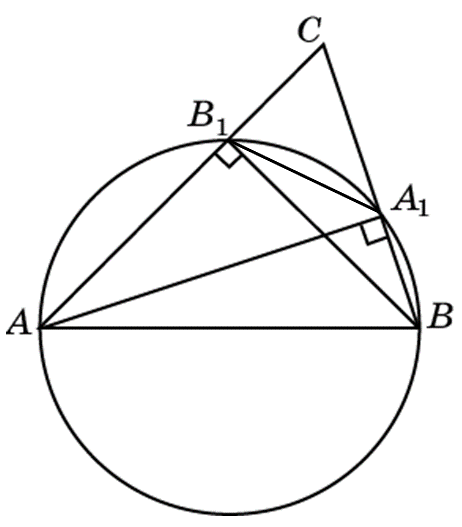 Решение. Окружность с диаметром AB пройдет через точки A1 и B1. Вписанные углы AA1B1 и ABB1 опираются на одну дугу AB1. Следовательно, они равны.
47
[Speaker Notes: В режиме слайдов ответы появляются после кликанья мышкой]
17. В треугольнике ABC проведены высоты AA1 и BB1. Докажите, что углы BAC и B1A1C равны.
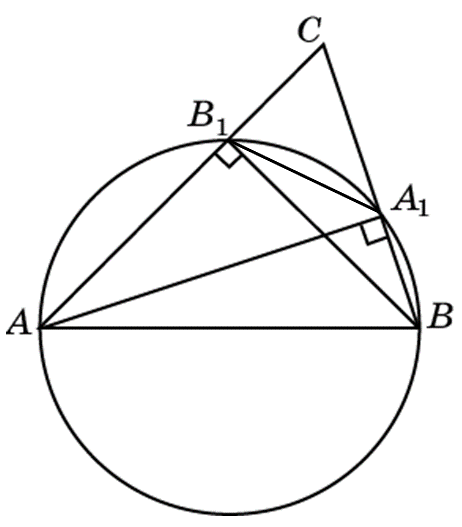 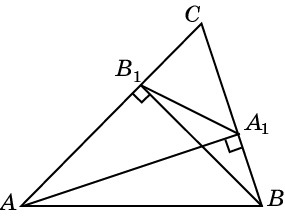 Решение. Угол BAC равен 90о минус угол ABB1. Угол B1A1C равен 90о минус угол AA1B1. Так как углы AA1B1 и ABB1 равны (см. предыдущую задачу), то равны и углы BAC и B1A1C.
48
[Speaker Notes: В режиме слайдов ответы появляются после кликанья мышкой]
18. В остроугольном треугольнике ABC проведены высоты. Докажите, что биссектрисы треугольника, вершинами которого являются основания этих высот, лежат на высотах треугольника ABC.
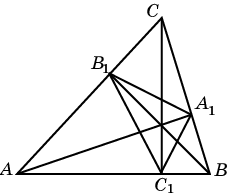 49
[Speaker Notes: В режиме слайдов ответы появляются после кликанья мышкой]
Решение. Докажем, что угол A1C1C равен углу B1C1C. На сторонах треугольника ABC, как на диаметрах, опишем окружности. Они пройдут через точки A1, B1, C1. Угол A1C1C равен углу A1AC как углы, опирающиеся на одну дугу A1C. Угол A1AC равен углу B1BC. Угол B1BC равен углу B1C1C, как углы, опирающиеся на одну дугу B1C. Следовательно, угол A1C1C равен углу B1C1C.
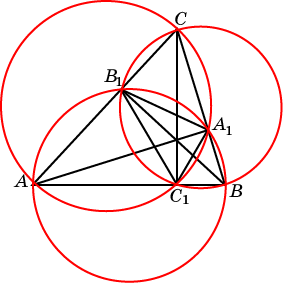 50
[Speaker Notes: В режиме слайдов ответы появляются после кликанья мышкой]
Теорема 1. Угол с вершиной внутри круга измеряется полусуммой дуг, на которые опираются данный угол и вертикальный с ним угол.
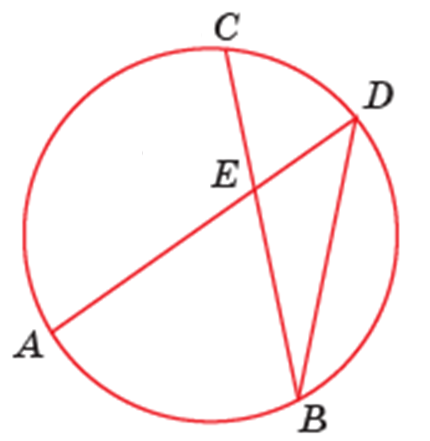 Доказательство. Пусть вершина E угла находится внутри окружности, а его стороны пересекают эту окружность в точках A и B. Обозначим D, C – точки пересечения с окружностью сторон вертикального с ним угла.
Следствие 1. Угол с вершиной внутри круга больше половины дуги, на которую он опирается.
51
[Speaker Notes: В режиме слайдов ответы появляются после кликанья мышкой]
Иллюстрация в программе GeoGebra
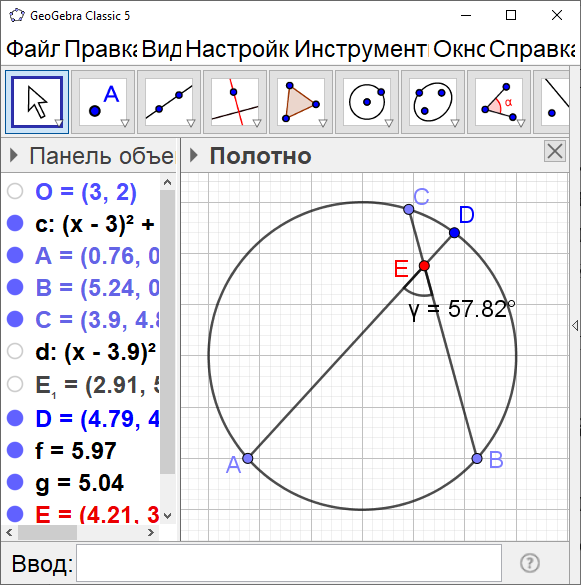 52
[Speaker Notes: В режиме слайдов ответы появляются после кликанья мышкой]
Теорема 2. Угол с вершиной вне круга, стороны которого пересекают окружность, измеряется полуразностью дуг окружности, заключенных внутри этого угла.
Доказательство. Пусть вершина E угла находится вне окружности, а его стороны пересекают эту окружность соответственно в точках A, C и B, B. Проведём хорду BC. Угол АCВ является внешним углом треугольника BСE.
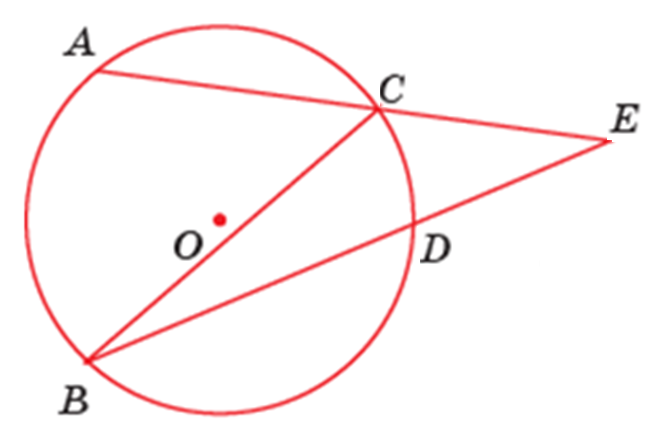 Следствие 2. Угол с вершиной вне круга меньше половины большей дуги, на которую он опирается.
53
[Speaker Notes: В режиме слайдов ответы появляются после кликанья мышкой]
Иллюстрация в программе GeoGebra
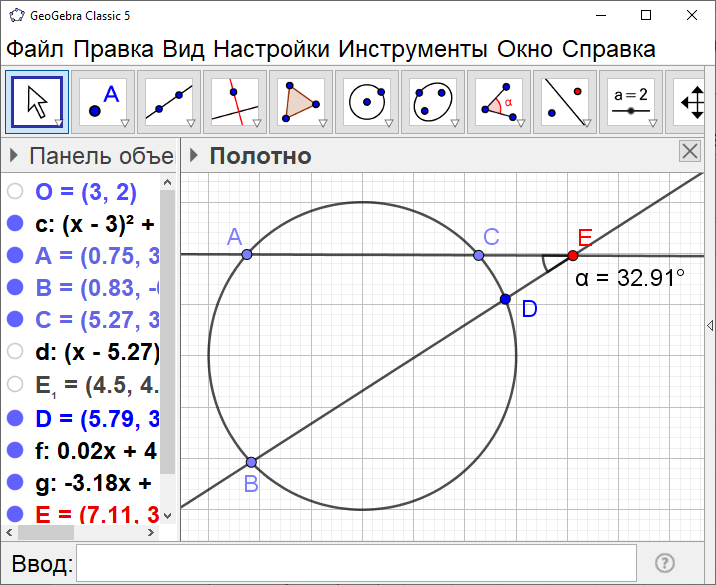 54
[Speaker Notes: В режиме слайдов ответы появляются после кликанья мышкой]
1. Вписанные углы ACB и CAD равны соответственно 36о и 20о. Найдите угол AQB, образованный пересекающимися хордами AC и BD.
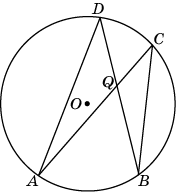 Ответ. 56о.
55
[Speaker Notes: В режиме слайдов ответы появляются после кликанья мышкой]
2. Угол AQB, образованный пересекающимися хордами AC и BD окружности, равен 54о. Вписанный угол ACB равен 34о. Найдите вписанный угол CAD.
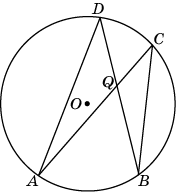 Ответ. 20о.
56
[Speaker Notes: В режиме слайдов ответы появляются после кликанья мышкой]
3. Дуги AB и CD окружности составляют соответственно 72о и 38о. Найдите угол AQB, образованный пересекающимися хордами AC и BD.
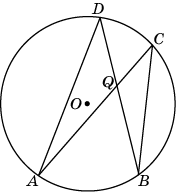 Ответ. 55о.
57
[Speaker Notes: В режиме слайдов ответы появляются после кликанья мышкой]
4. Найдите угол ACB, если вписанные углы ADB и DAE опираются на дуги окружности, градусные величины которых равны соответственно 118о и 38о.
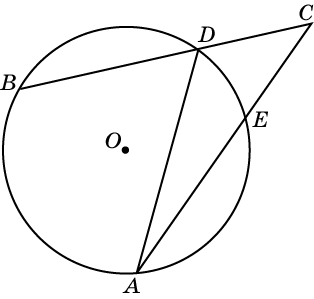 Ответ. 40о.
58
[Speaker Notes: В режиме слайдов ответы появляются после кликанья мышкой]
5. Угол ACB равен 42о. Градусная величина дуги AB окружности равна 124о. Найдите угол DAE.
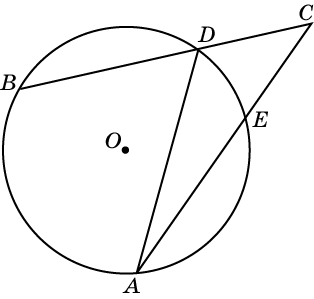 Ответ. 20о.
59
[Speaker Notes: В режиме слайдов ответы появляются после кликанья мышкой]
6. Угол ACB равен 42о. Градусная величина дуги DE окружности равна 38о. Найдите угол ADB.
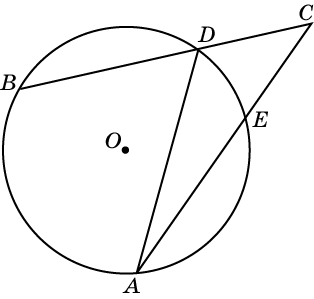 Ответ. 61о.
60
[Speaker Notes: В режиме слайдов ответы появляются после кликанья мышкой]
7. Найдите угол ACB, если вписанный угол ADB равен 62о, а угол AQB равен 80о.
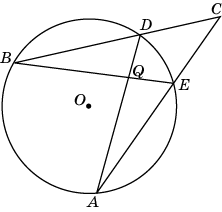 Ответ. 44о.
61
[Speaker Notes: В режиме слайдов ответы появляются после кликанья мышкой]
8. Найдите угол ACB, если его стороны CA и CB касаются окружности, а дуга ADB окружности, заключенная внутри этого угла, равна 132о.
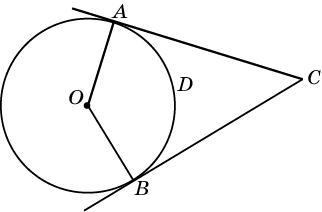 Ответ. 48о.
62
[Speaker Notes: В режиме слайдов ответы появляются после кликанья мышкой]
9. Угол ACB равен 52о. Его стороны CA и CB касаются окружности. Найдите градусную величину дуги ADB окружности, заключенной внутри этого угла.
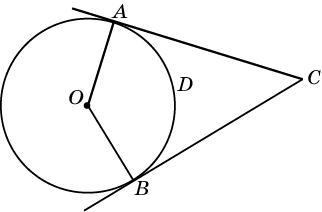 Ответ. 128о.
63
[Speaker Notes: В режиме слайдов ответы появляются после кликанья мышкой]
10. Найдите угол ACB, если его стороны CA и CB касаются окружности, а дуга ADB окружности, заключенная внутри этого угла, равна 232о.
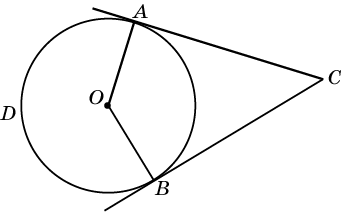 Ответ. 52о.
64
[Speaker Notes: В режиме слайдов ответы появляются после кликанья мышкой]
11. Угол ACB равен 48о. Его стороны CA и CB касаются окружности. Найдите градусную величину дуги ADB окружности, заключенной внутри этого угла.
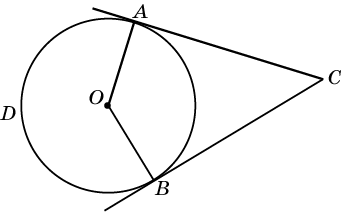 Ответ. 242о.
65
[Speaker Notes: В режиме слайдов ответы появляются после кликанья мышкой]
12. В угол АВС вписана окружность. Точки касания делят окружность на дуги, градусные величины которых относятся как 5:4. Найдите величину угла АВС.
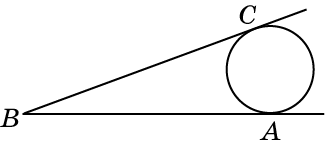 Ответ. 20о.
66
[Speaker Notes: В режиме слайдов ответы появляются после кликанья мышкой]
13. Найдите величину угла ACB.
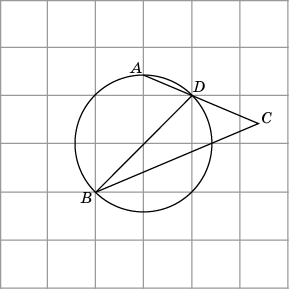 Ответ. 45о.
67
[Speaker Notes: В режиме слайдов ответы появляются после кликанья мышкой]
14. Найдите величину угла ACB.
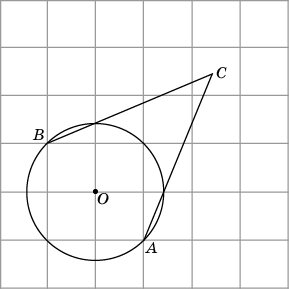 Ответ. 45о.
68
[Speaker Notes: В режиме слайдов ответы появляются после кликанья мышкой]
15. Найдите величину угла ACB.
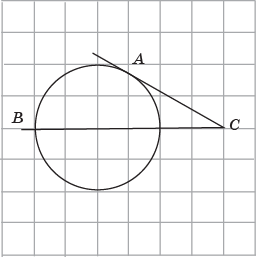 Ответ: 30о.
69
[Speaker Notes: В режиме слайдов ответы появляются после кликанья мышкой]
16. Найдите геометрическое место точек, из которых данный отрезок АВ виден под данным углом,   т. е. таких точек С, для которых угол АСВ равен данному углу.
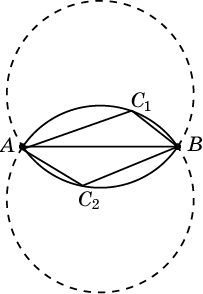 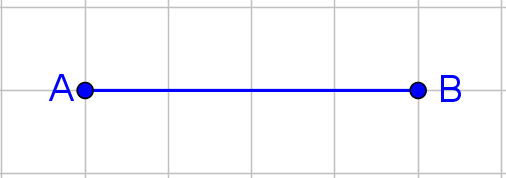 Ответ: Дуги двух окружностей одинакового радиуса, опирающихся на отрезок AB, без точек A и B.
70
[Speaker Notes: В режиме слайдов ответы появляются после кликанья мышкой]
17. Найдите геометрическое место вершин C прямоугольных треугольников АВС с данной гипотенузой АB.
Ответ: Окружность с диаметром AB, за исключением точек A и B.
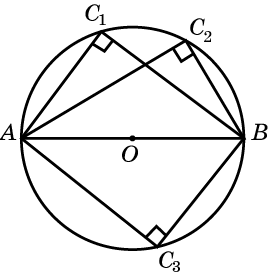 71
[Speaker Notes: В режиме слайдов ответы появляются после кликанья мышкой]
18. Для данных точек А и В найдите геометрическое место точек С, для которых угол АСВ: а) острый; б) тупой.
Ответ: а) ГМТ, лежащих вне окружности с диаметром AB и не принадлежащих прямой AB; 
	б) ГМТ, лежащих внутри окружности с диаметром AB и не принадлежащих отрезку AB.
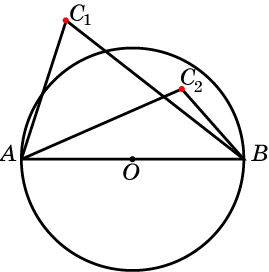 72
[Speaker Notes: В режиме слайдов ответы появляются после кликанья мышкой]
19. На прямой c отметьте точку C, из которой отрезок AB виден под наибольшим углом.
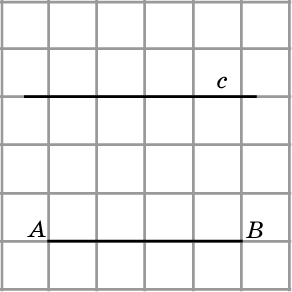 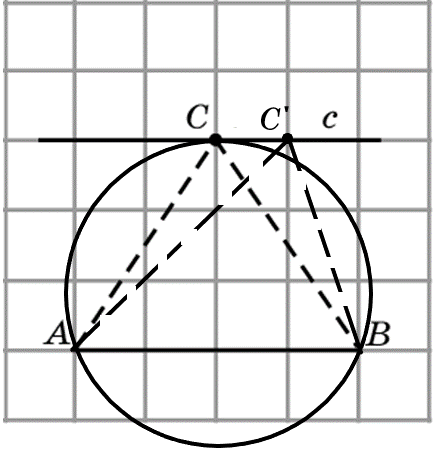 Ответ.
73
[Speaker Notes: В режиме слайдов ответы появляются после кликанья мышкой]
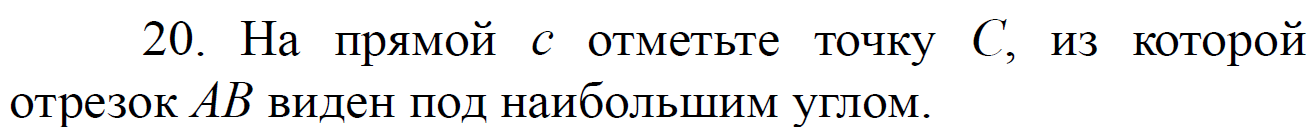 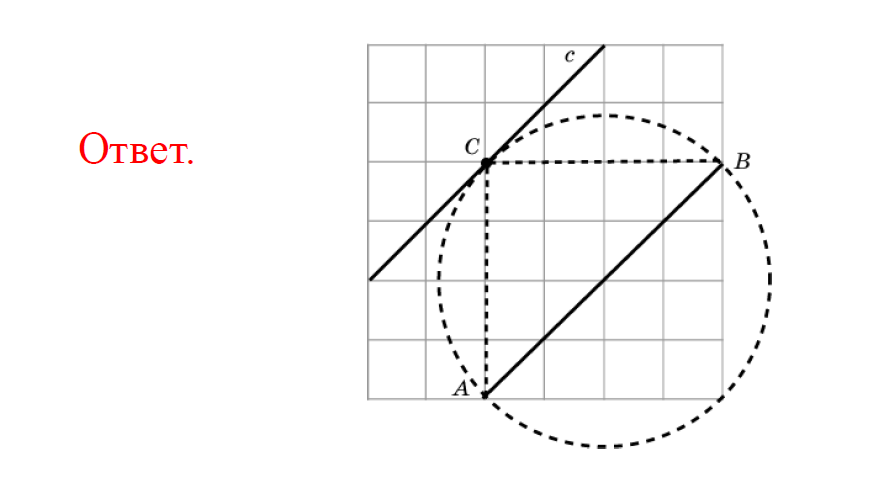 74
[Speaker Notes: В режиме слайдов ответы появляются после кликанья мышкой]
III. Отрезки, связанные с окружностью
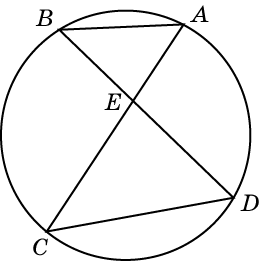 75
[Speaker Notes: В режиме слайдов ответы появляются после кликанья мышкой]
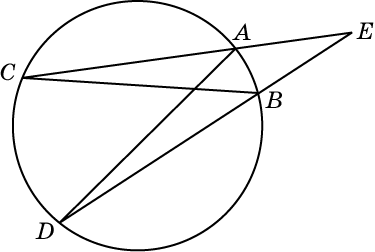 76
[Speaker Notes: В режиме слайдов ответы появляются после кликанья мышкой]
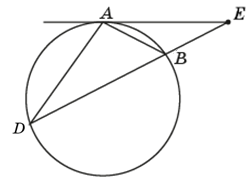 77
[Speaker Notes: В режиме слайдов ответы появляются после кликанья мышкой]
Упражнения
На рисунке AE = 3, BE = 6,  CE = 2. Найдите DE.
На рисунке CE = 2, DE = 5,  AE = 4. Найдите BE.
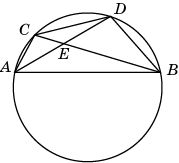 Ответ: 1. 4;
Ответ: 2. 10.
78
[Speaker Notes: В режиме слайдов ответы появляются после кликанья мышкой]
3. На рисунке AE = 9, BE = 8,  CE = 24. Найдите DE.
4. На рисунке CE = 15, DE = 18,  AE = 6. Найдите BE.
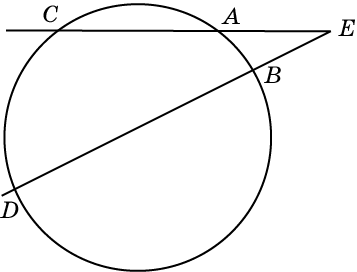 Ответ: 3. 27;
Ответ: 4. 5.
79
[Speaker Notes: В режиме слайдов ответы появляются после кликанья мышкой]
5. На рисунке AE = 6, DE = 24. Найдите BE.
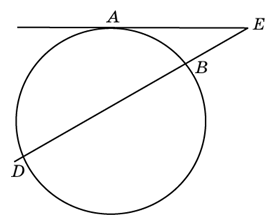 Ответ: 1,5.
80
[Speaker Notes: В режиме слайдов ответы появляются после кликанья мышкой]
6. Радиус окружности равен 3. Точка A удалена от центра этой окружности на расстояние, равно 5. Найдите длину отрезка AB касательной, проведённой к этой окружности из точки A
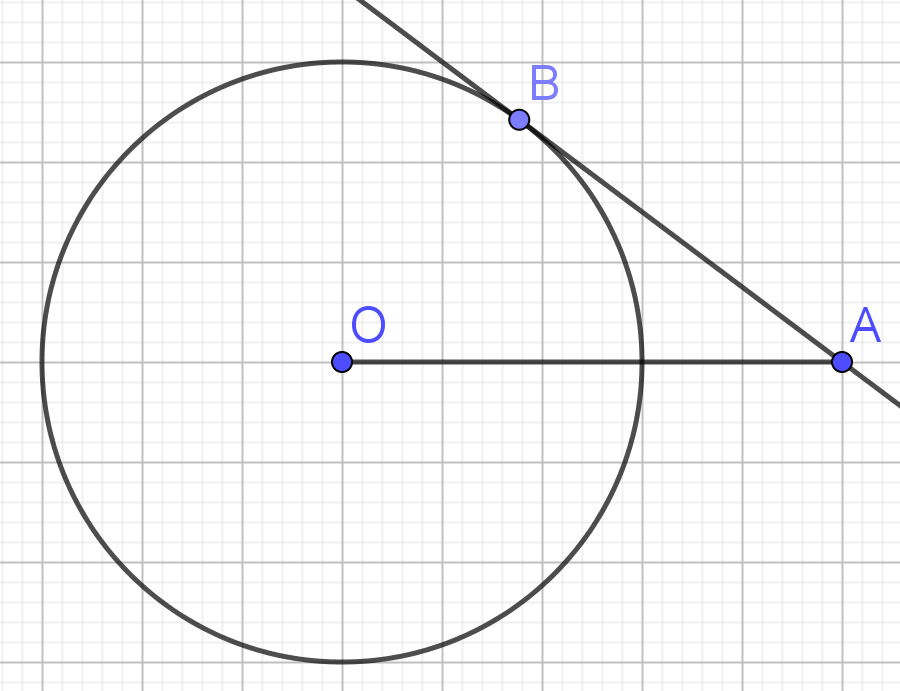 Ответ. 4.
81
[Speaker Notes: В режиме слайдов ответы появляются после кликанья мышкой]
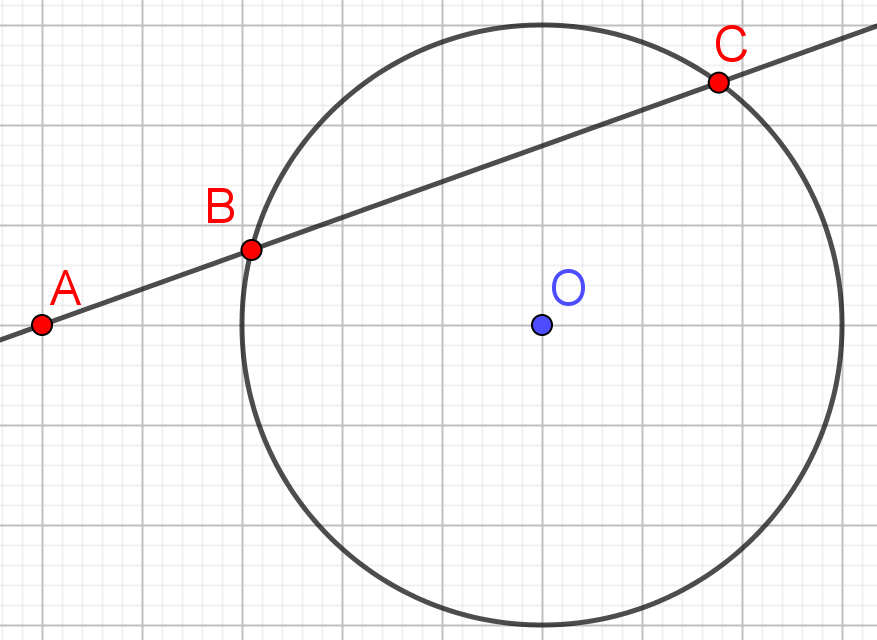 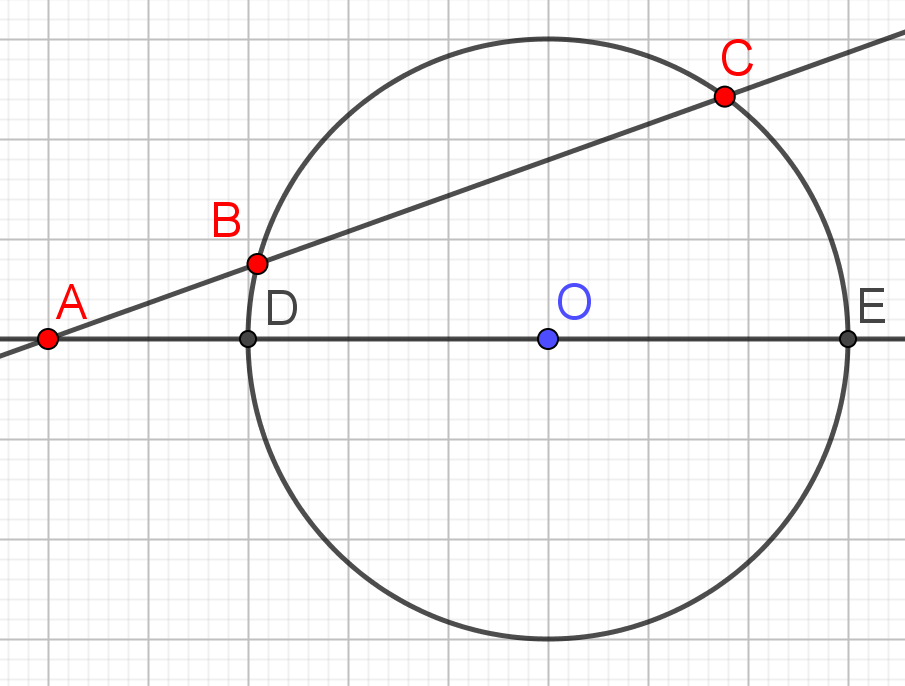 82
[Speaker Notes: В режиме слайдов ответы появляются после кликанья мышкой]
8. Докажите, что прямая, проходящая через точки A, B пересечения двух окружностей, делит пополам отрезок CD их общей касательной.
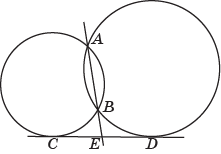 83
[Speaker Notes: В режиме слайдов ответы появляются после кликанья мышкой]
9. Точка E внутри окружности делит хорду AB этой окружности на отрезки, равные 2 и 5. Через точку E проведена хорда CD, делящаяся точкой E пополам. Найдите длину хорды CD.
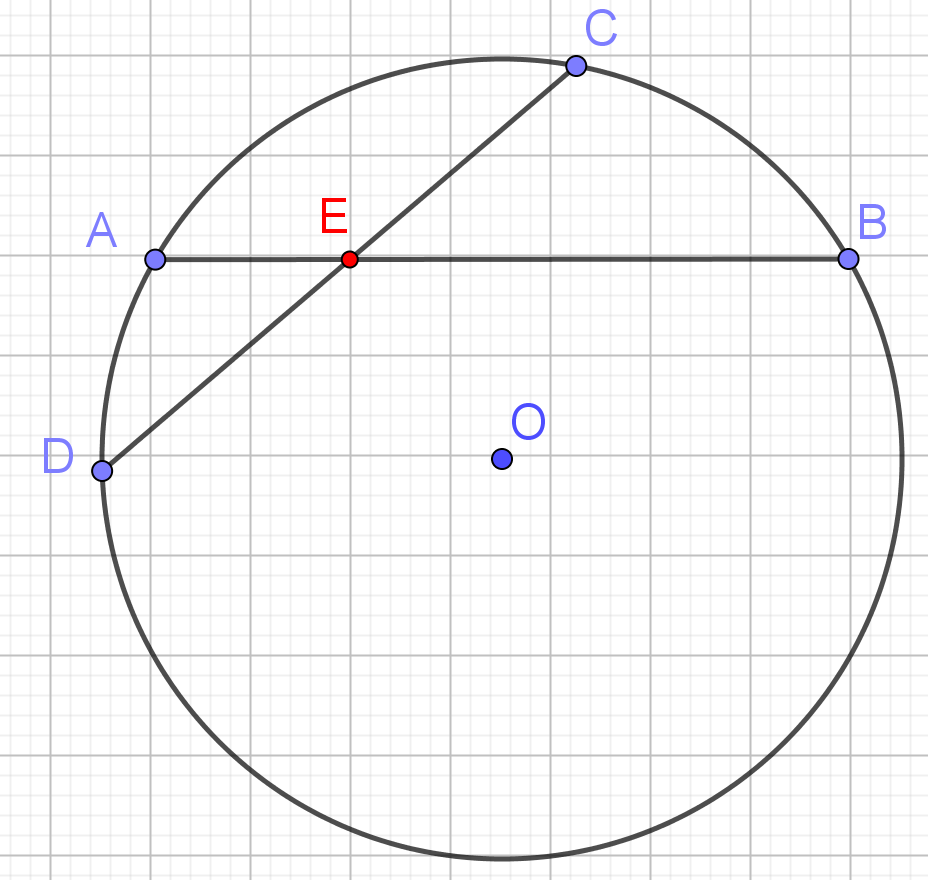 84
[Speaker Notes: В режиме слайдов ответы появляются после кликанья мышкой]
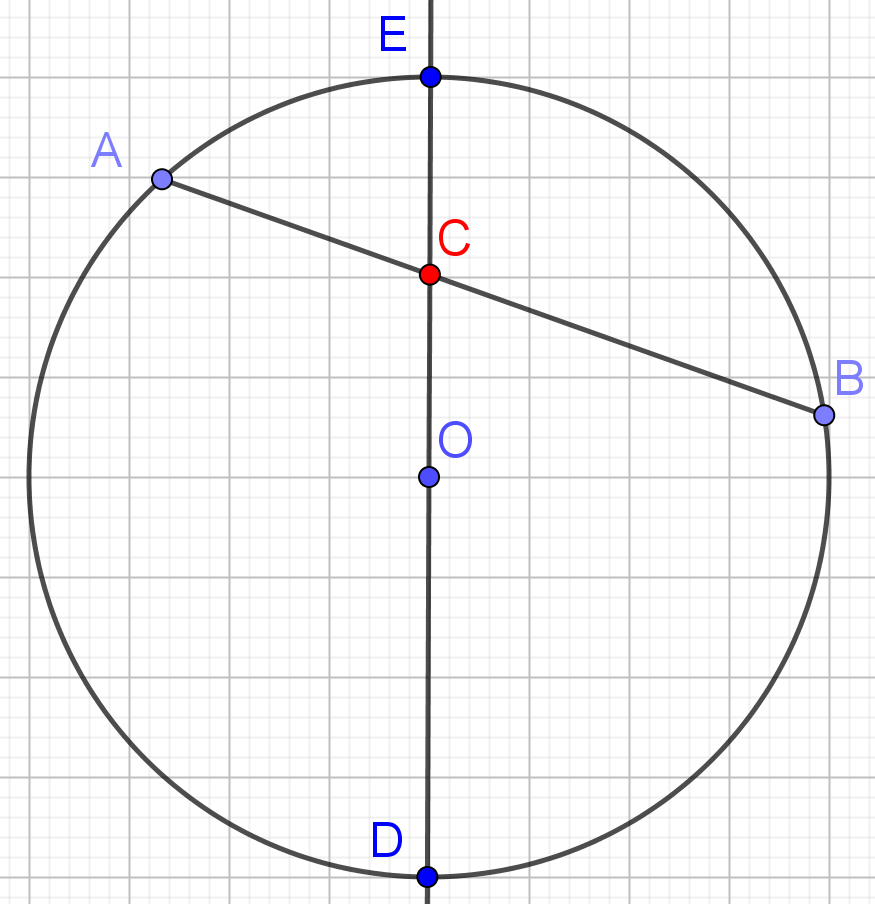 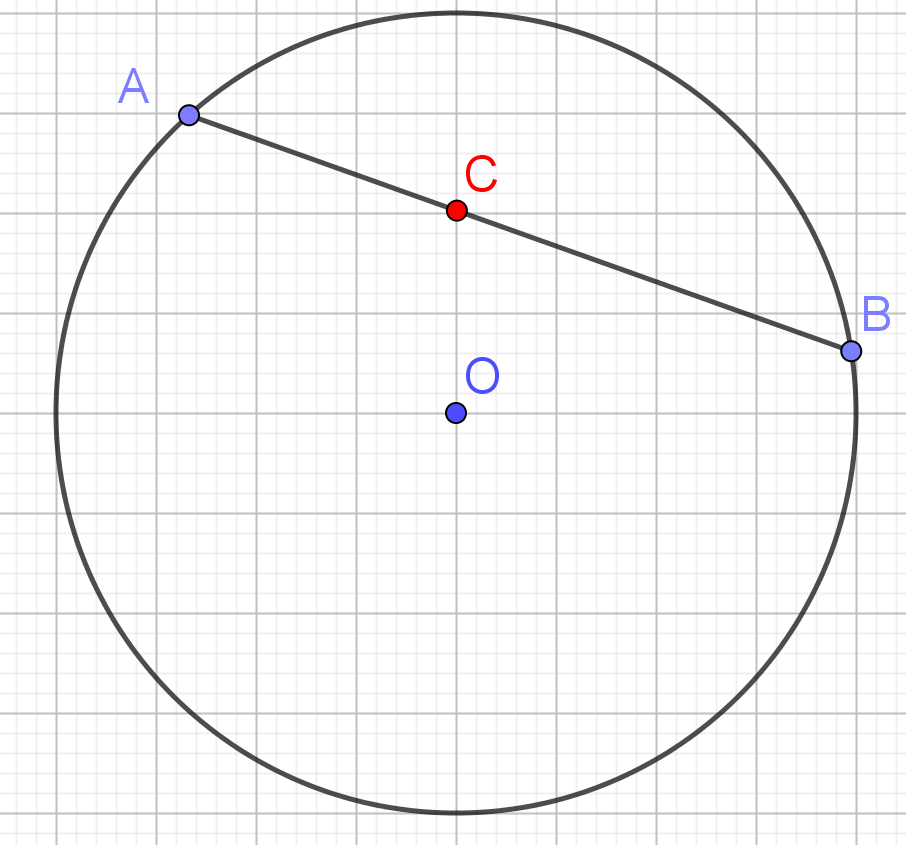 85
[Speaker Notes: В режиме слайдов ответы появляются после кликанья мышкой]
11. В окружности с центром O проведены хорды AB и CD, пересекающиеся в точке E, причём AE = 4, EB = 1, CE = 2. Найдите угол OEC.
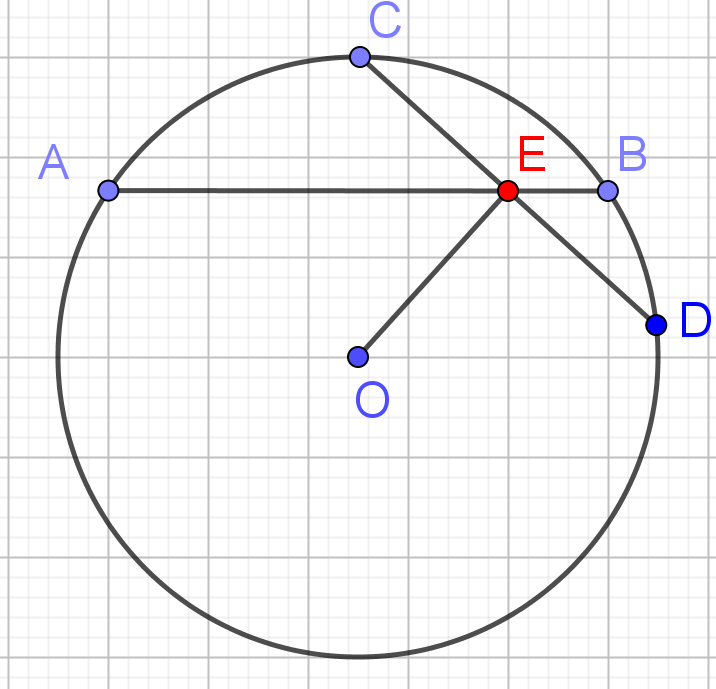 Ответ: 90о.
86
[Speaker Notes: В режиме слайдов ответы появляются после кликанья мышкой]
Приведём пример задачи, которая предлагалась в этом году на Объединенной межвузовской математической олимпиаде (ОММО).
В прямоугольном треугольнике ABC на катете AC как на диаметре построена окружность, которая пересекает гипотенузу AB в точке D. Через точку D проведена касательная к окружности, которая пересекает катет BC в точке E. Найдите длину отрезка BE, если AD = 2, DB = 6.
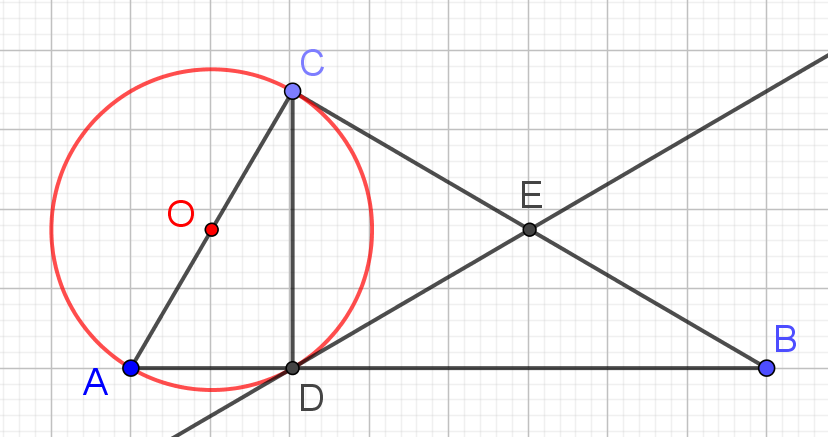 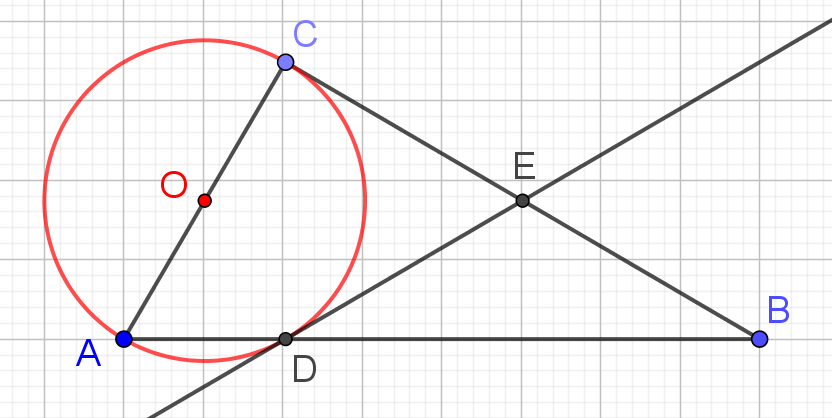 87
[Speaker Notes: В режиме слайдов ответы появляются после кликанья мышкой]
Приведём пример задачи из демоверсии ЕГЭ 2018 года.
Две окружности касаются внешним образом в точке K. Прямая AB касается первой окружности в точке A, а второй — в точке B. Прямая BK пересекает первую окружность в точке D, прямая AK пересекает вторую окружность в точке C.
	а) Докажите, что прямые AD и BC параллельны.
	б) Найдите площадь треугольника AKB , если известно, что радиусы окружностей равны 4 и 1.
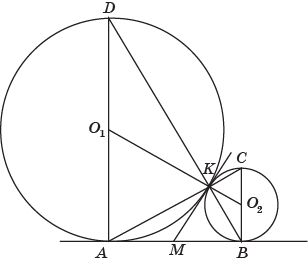 88
[Speaker Notes: В режиме слайдов ответы появляются после кликанья мышкой]
Решение. Обозначим центры окружностей O1 и O2 соответственно. 	Пусть общая касательная, проведённая к окружностям в точке K, пересекает AB в точке M. По свойству касательных, проведённых из одной точки, AM = KM и KM = BM. Треугольник AKB, у которого медиана равна половине стороны, к которой она проведена, прямоугольный. Вписанный угол AKD прямой, поэтому он опирается на диаметр AD. Значит, AD ⊥ AB. Аналогично, получаем, что BC ⊥ AB. Следовательно, прямые AD и BC параллельны. Из треугольника O1O2E находим AB=O2E = 4. Площадь треугольника ABD равна 16. Площадь треугольника ABK составляет одну пятую площади треугольника ABD, т. е. равна 3,2.
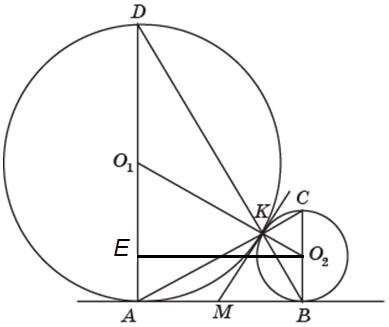 Ответ. 3,2.
89
[Speaker Notes: В режиме слайдов ответы появляются после кликанья мышкой]
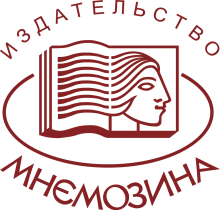 Контактная информация
Издательство «Мнемозина»:
105043, Москва, ул. Волочаевская, 40Г, строение 4, этаж 3
Тел.: 8 (495) 181-68-88
E-mail: ioc@mnemozina.ru 
Сайт:  mnemozina.ru  
Интернет-магазин: shop.mnemozina.ru 
Торговый дом: 
E-mail: td@mnemozina.ru 
E-mail для бюджетных закупок: tender@mnemozina.ru 
Тел.:  8 (495) 640–93–99
Электронные формы учебников и пособий представлены на сайте 
«Школа в кармане»: pocketschool.ru 
E-mail для оптовых закупок: zakaz@ars-edu.ru
90